TRƯỜNG TIỂU HỌC ÁI MỘ A
LỚP 4
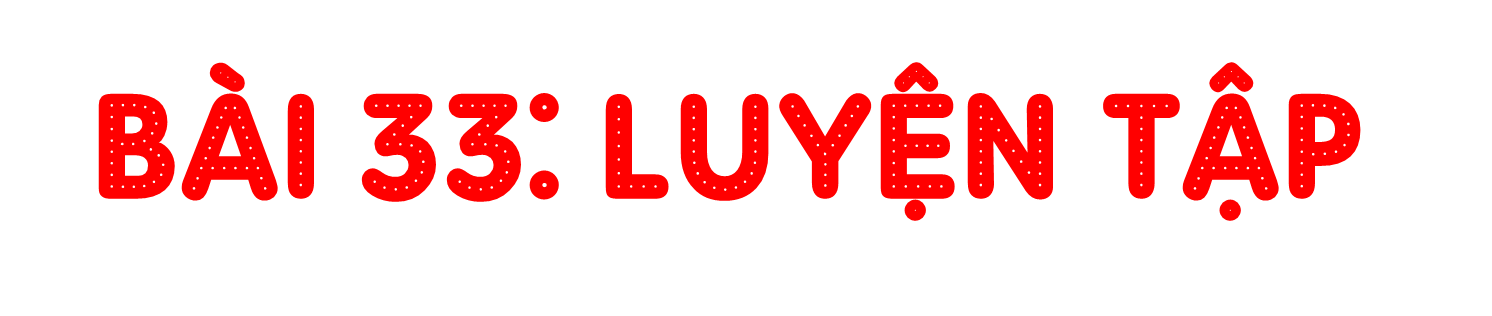 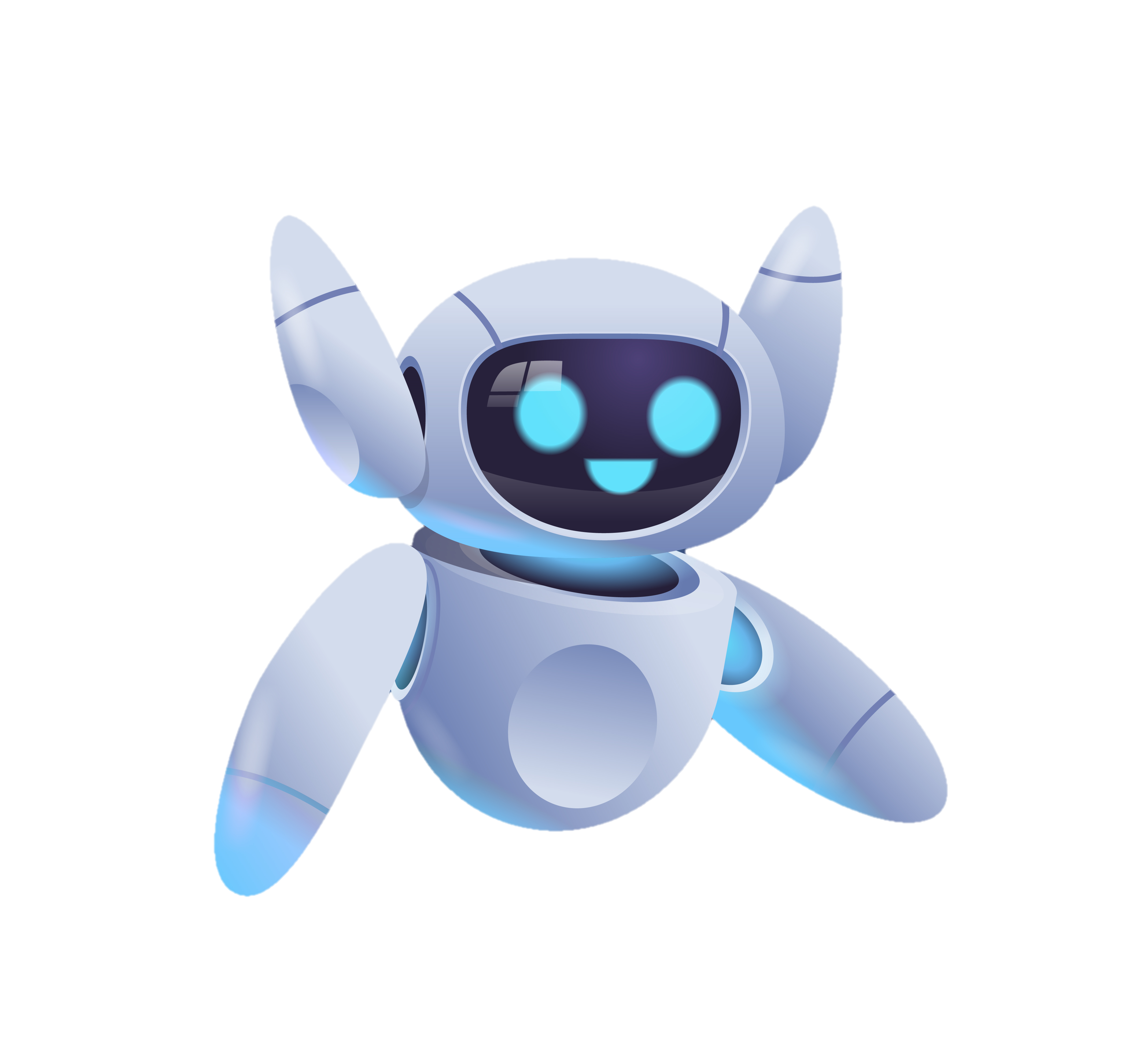 (Tiết 2)
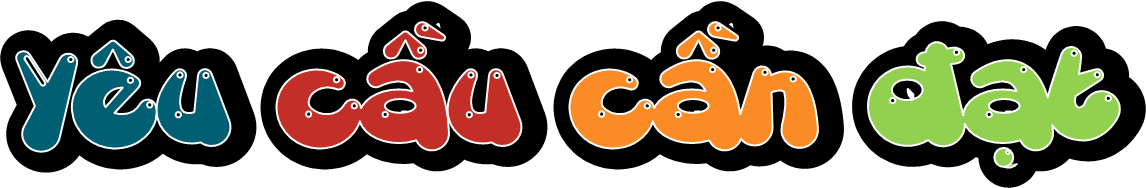 - Đổi, so sánh được các đơn vị đo đại lượng (khối lượng yến, tạ, tấn, kg).
01
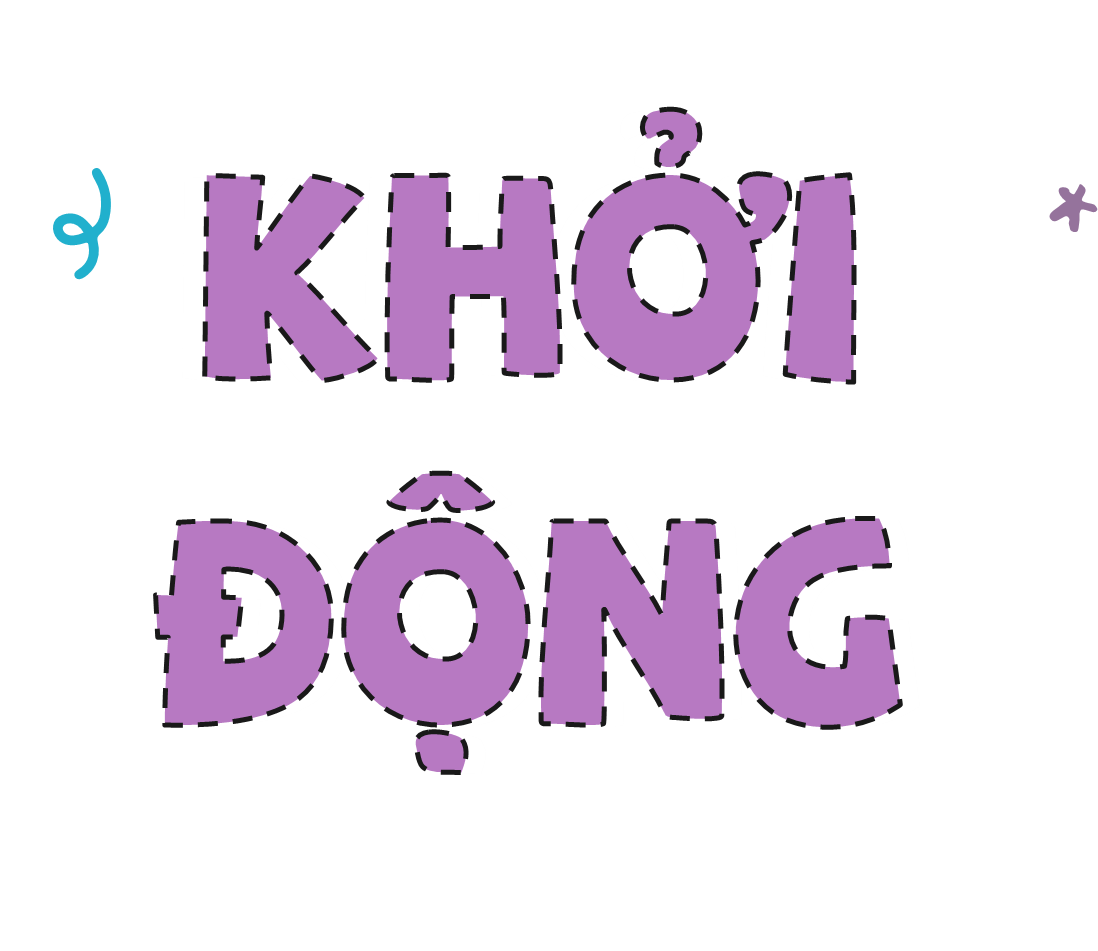 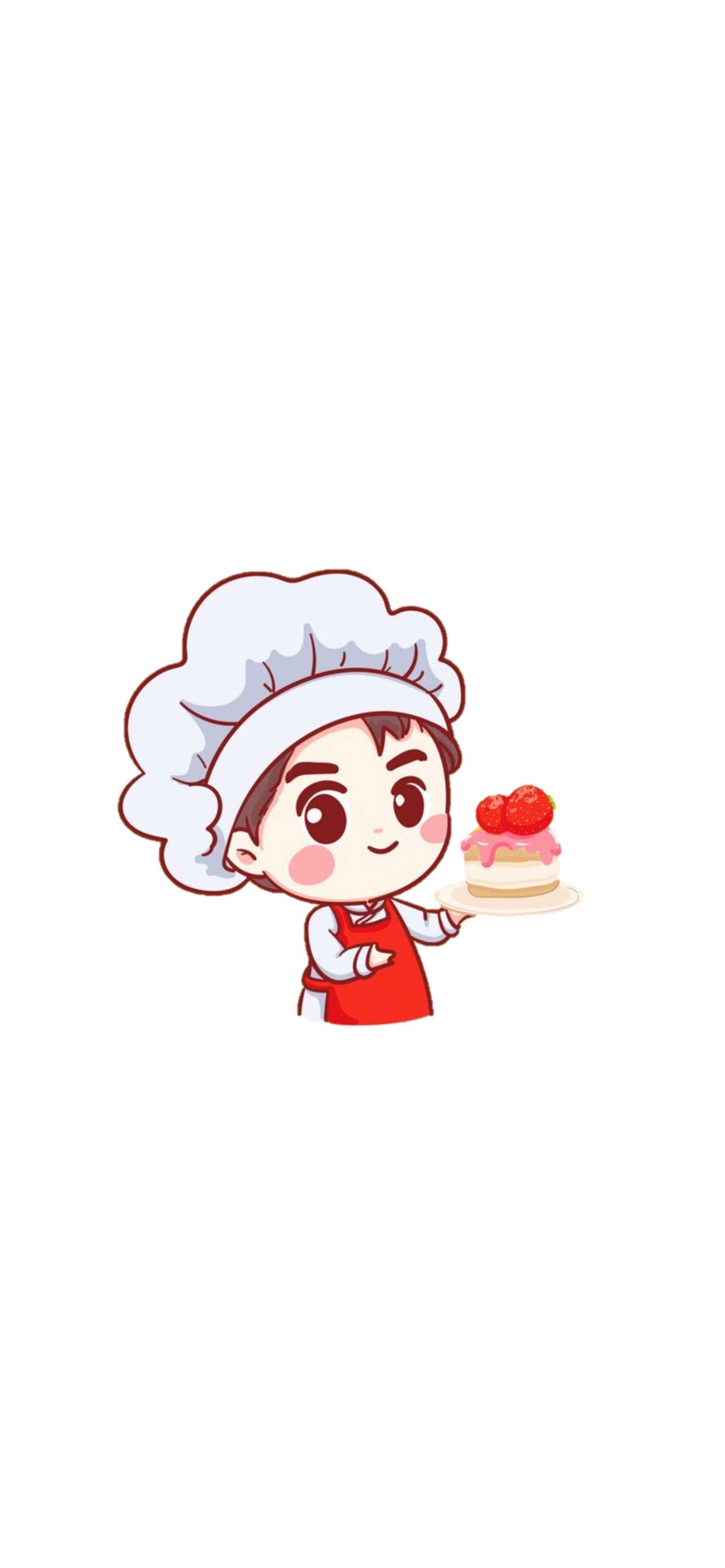 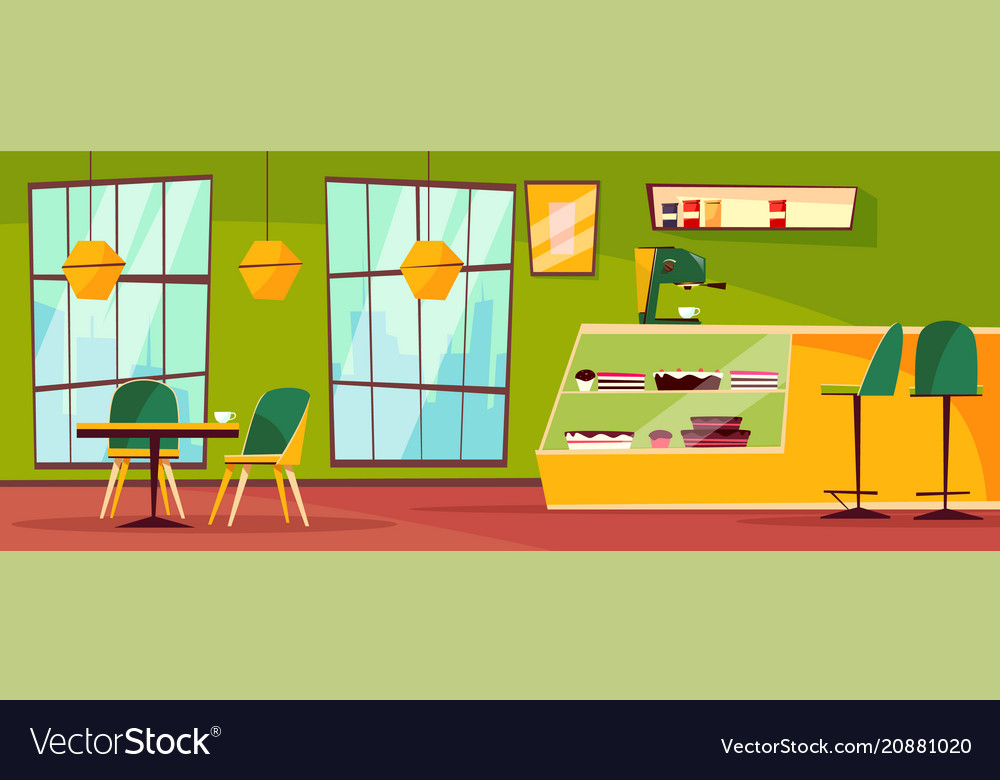 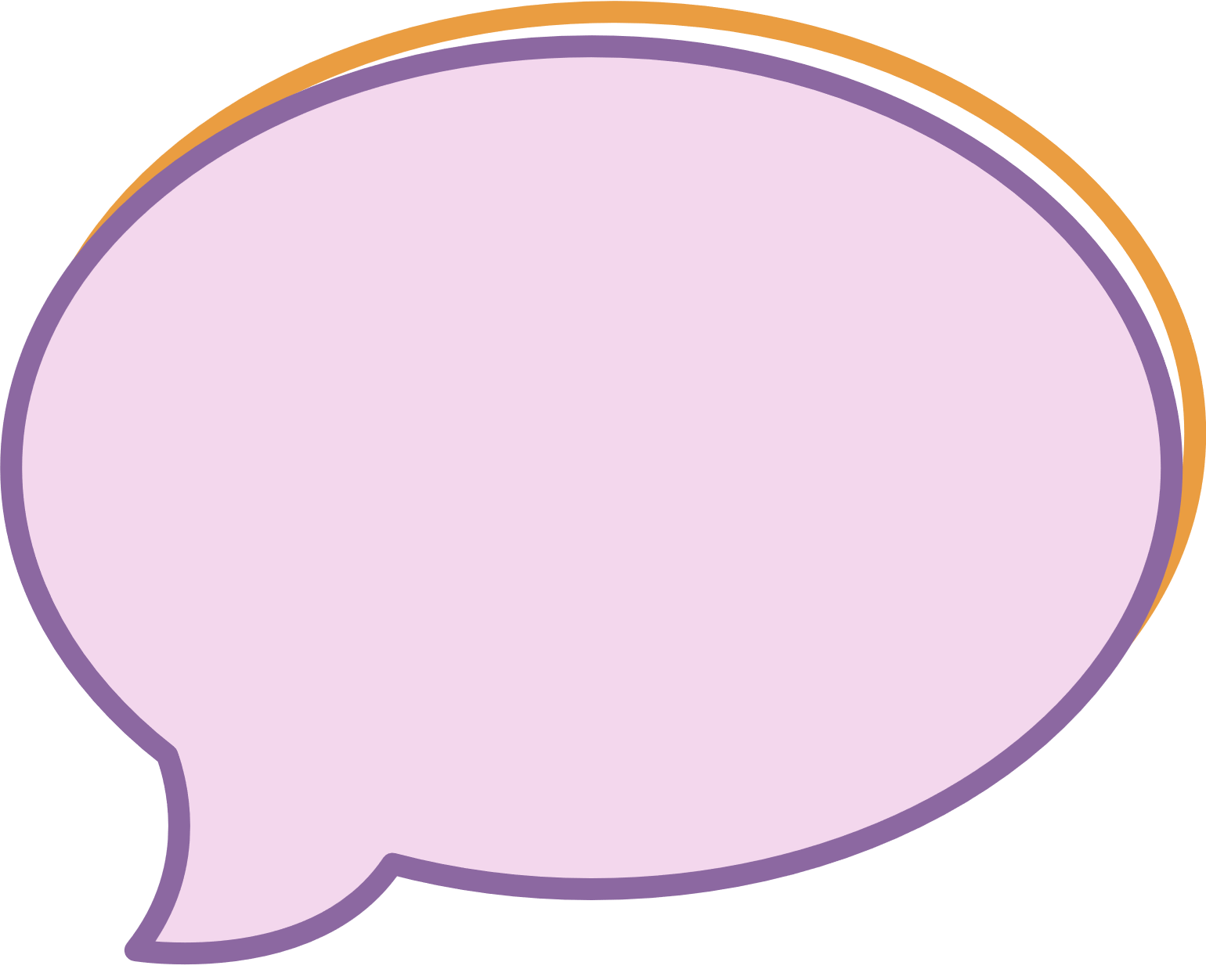 Món tráng miệng thơm ngon của cửa hàng sẽ dành cho khách hàng trả lời đúng câu hỏi của đầu bếp.
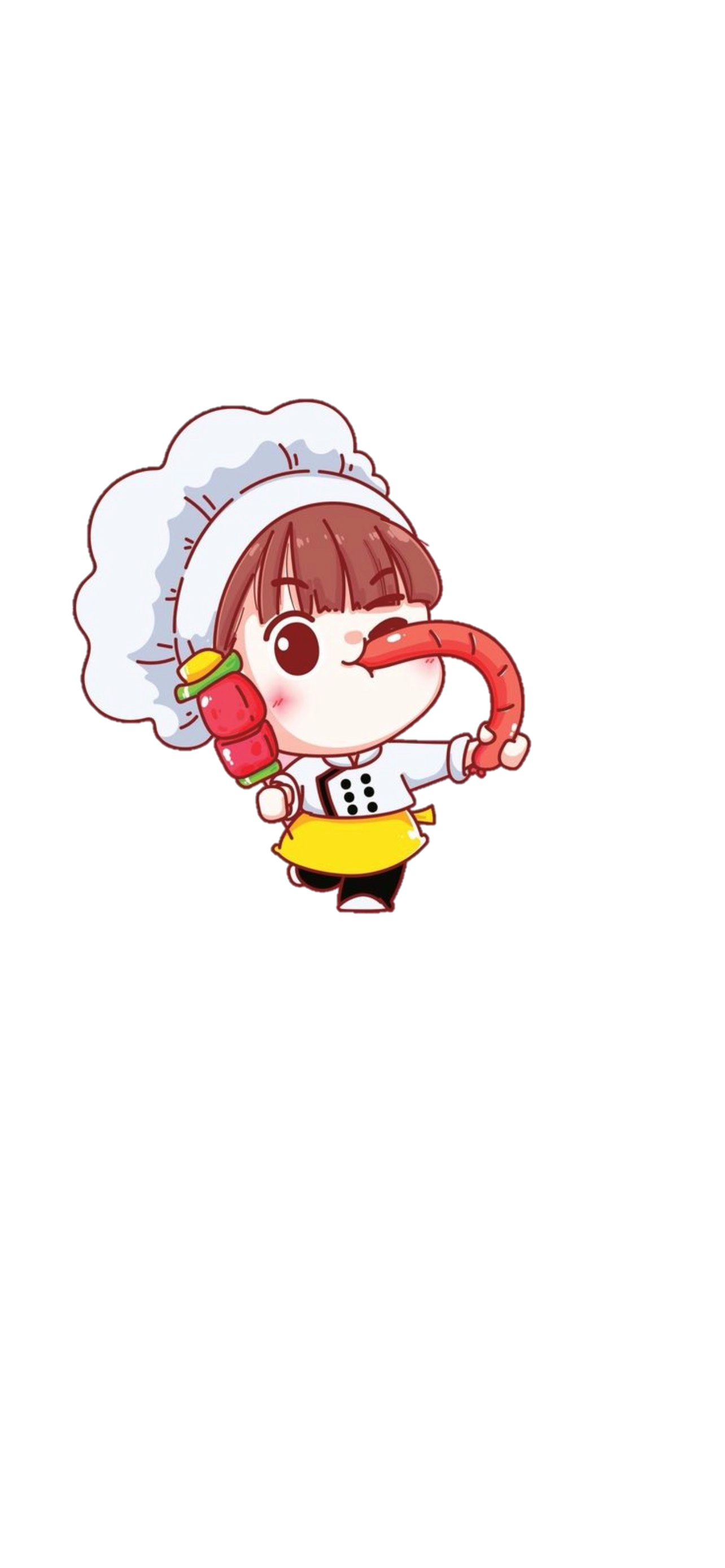 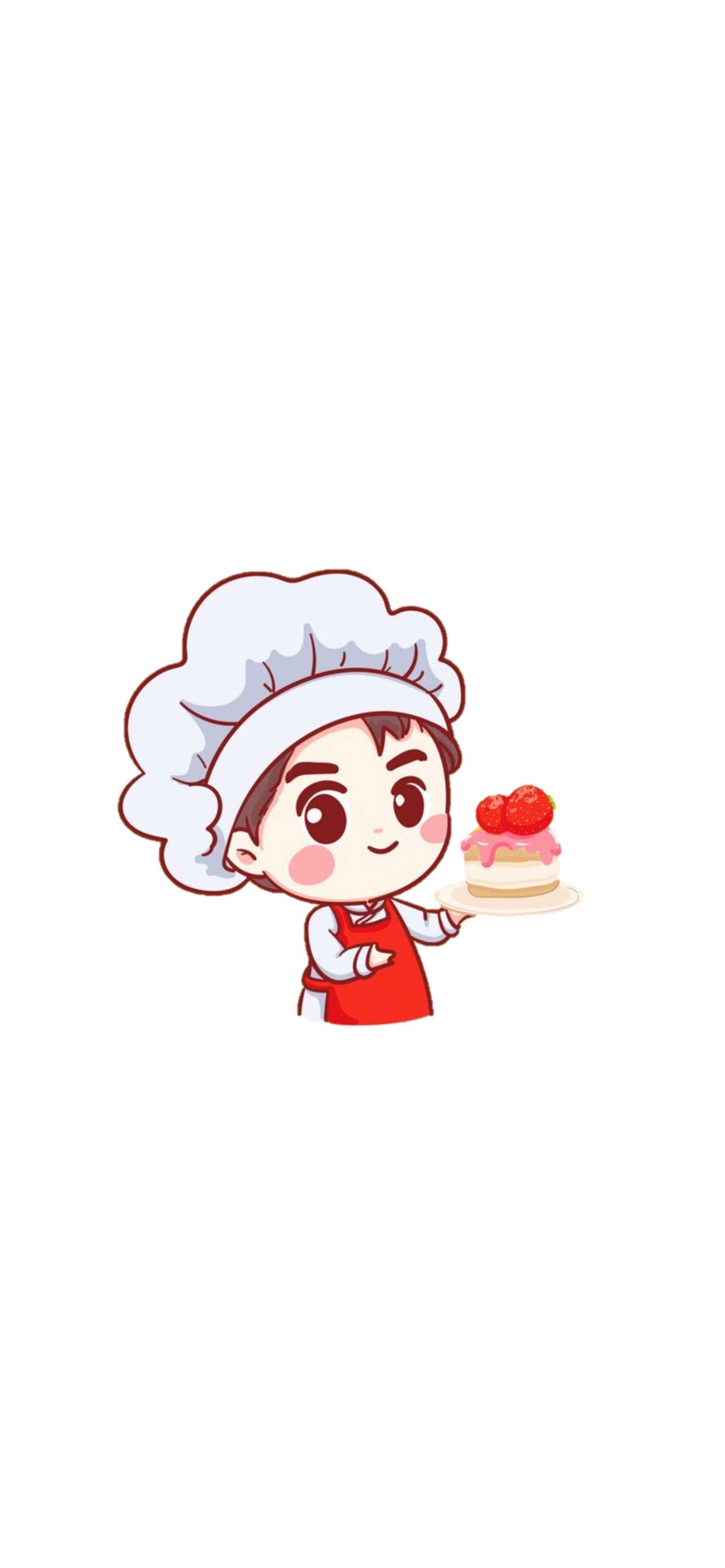 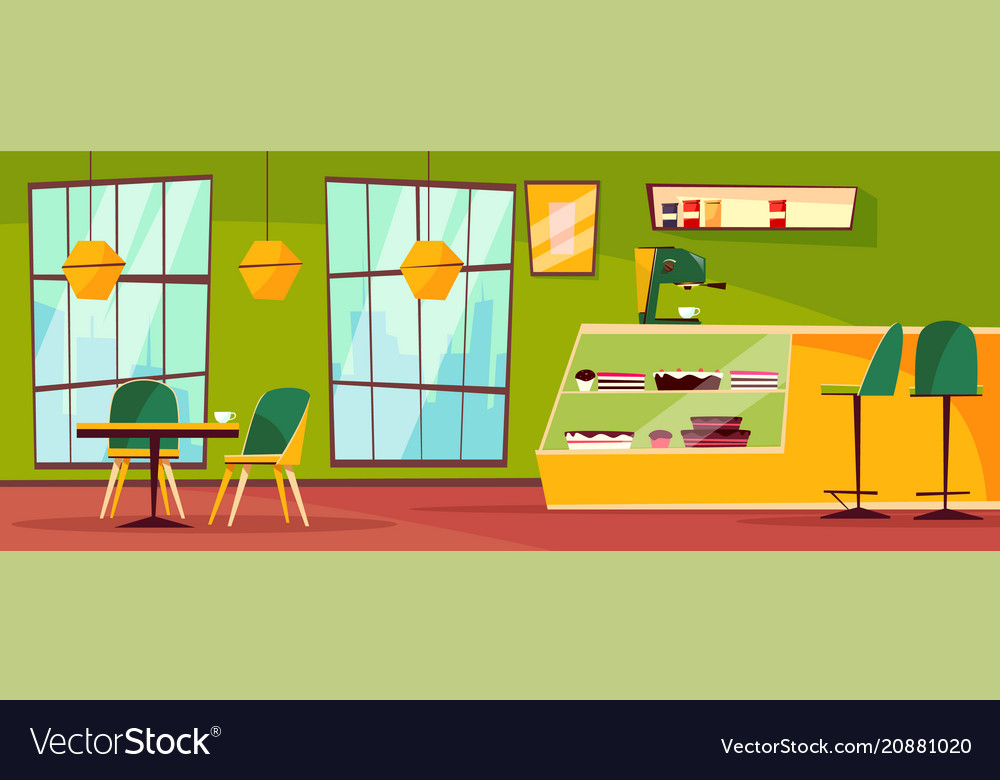 1. Tính 37 x 24 = ?
Đáp án: 888
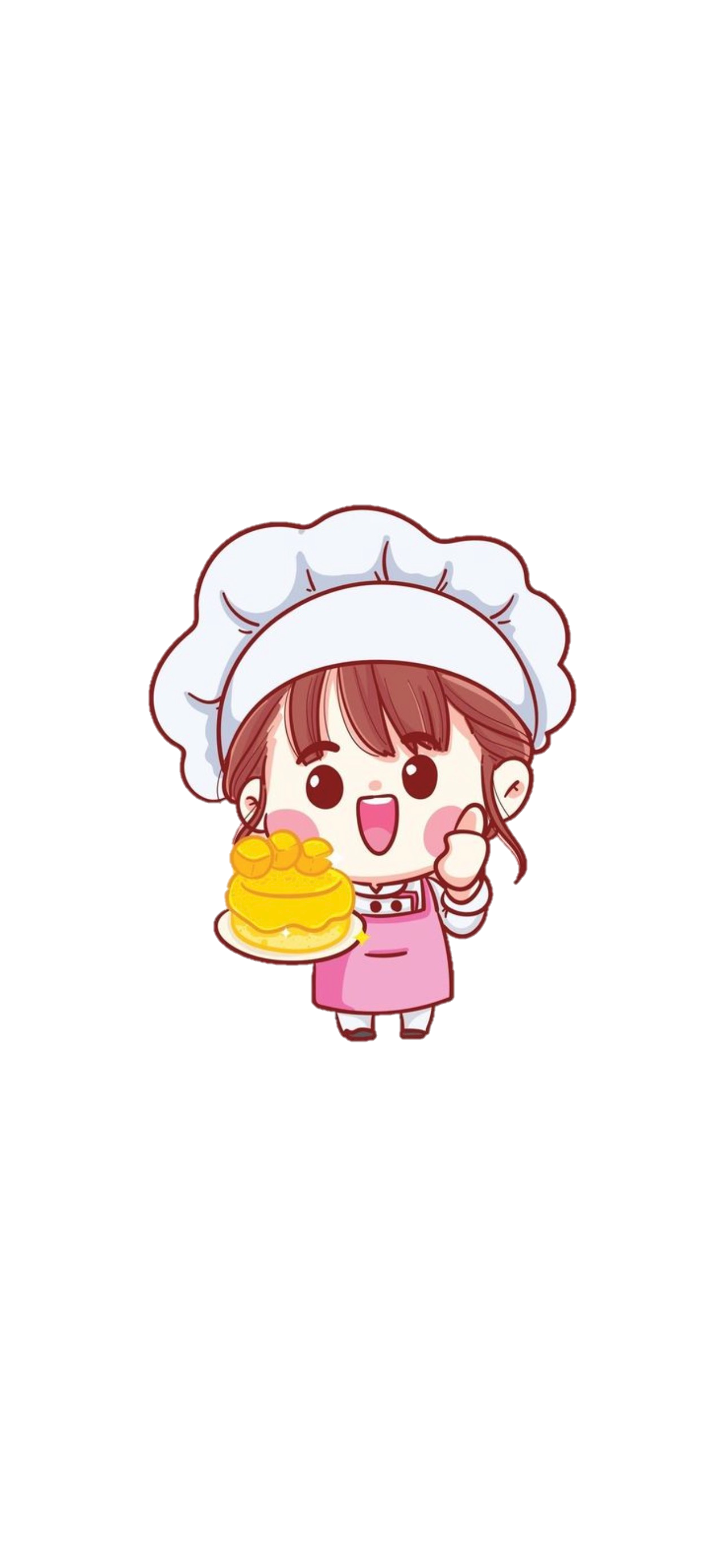 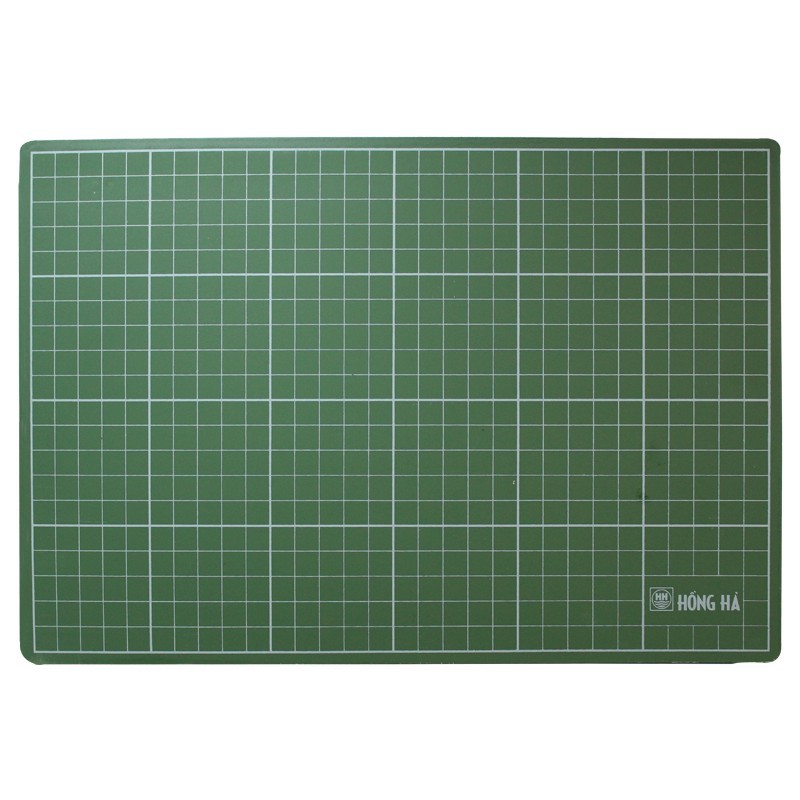 Làm vào bảng con
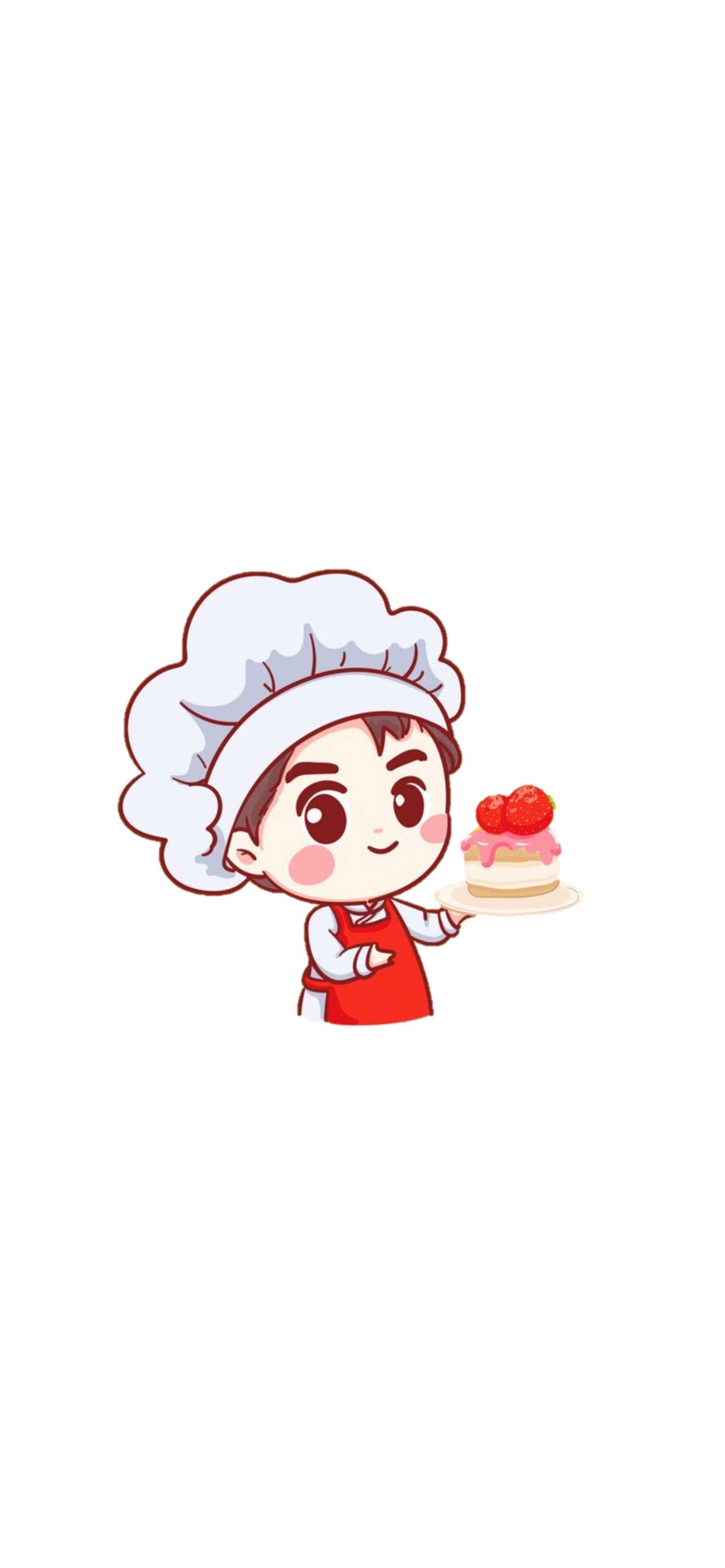 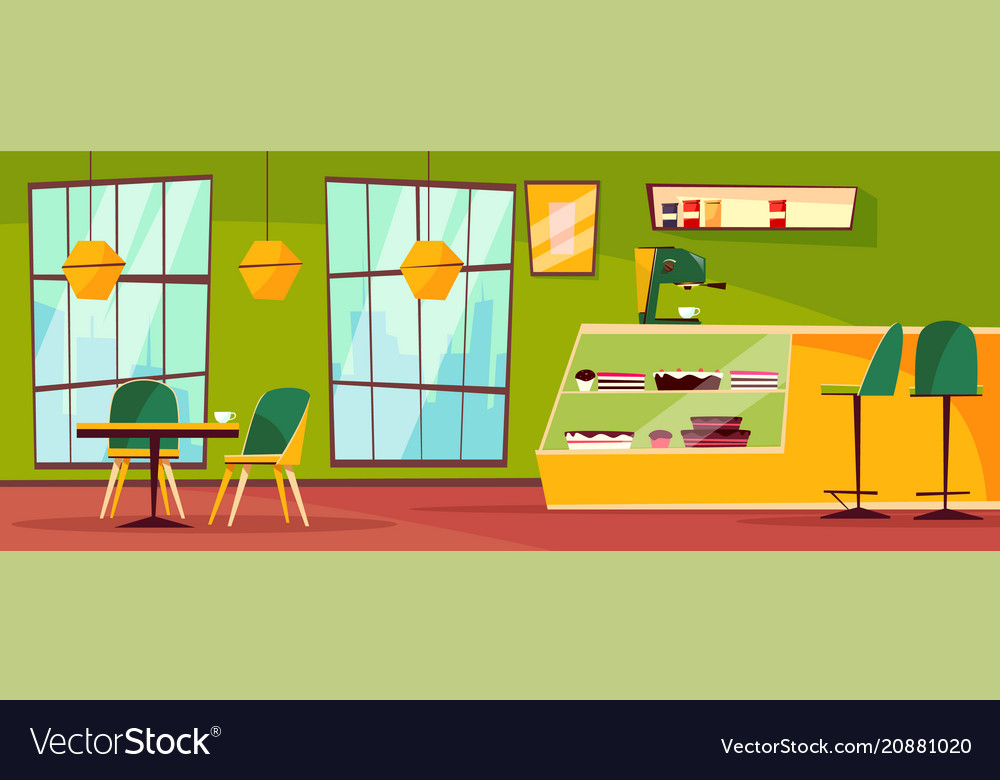 2. Tính 69 x 26 = ?
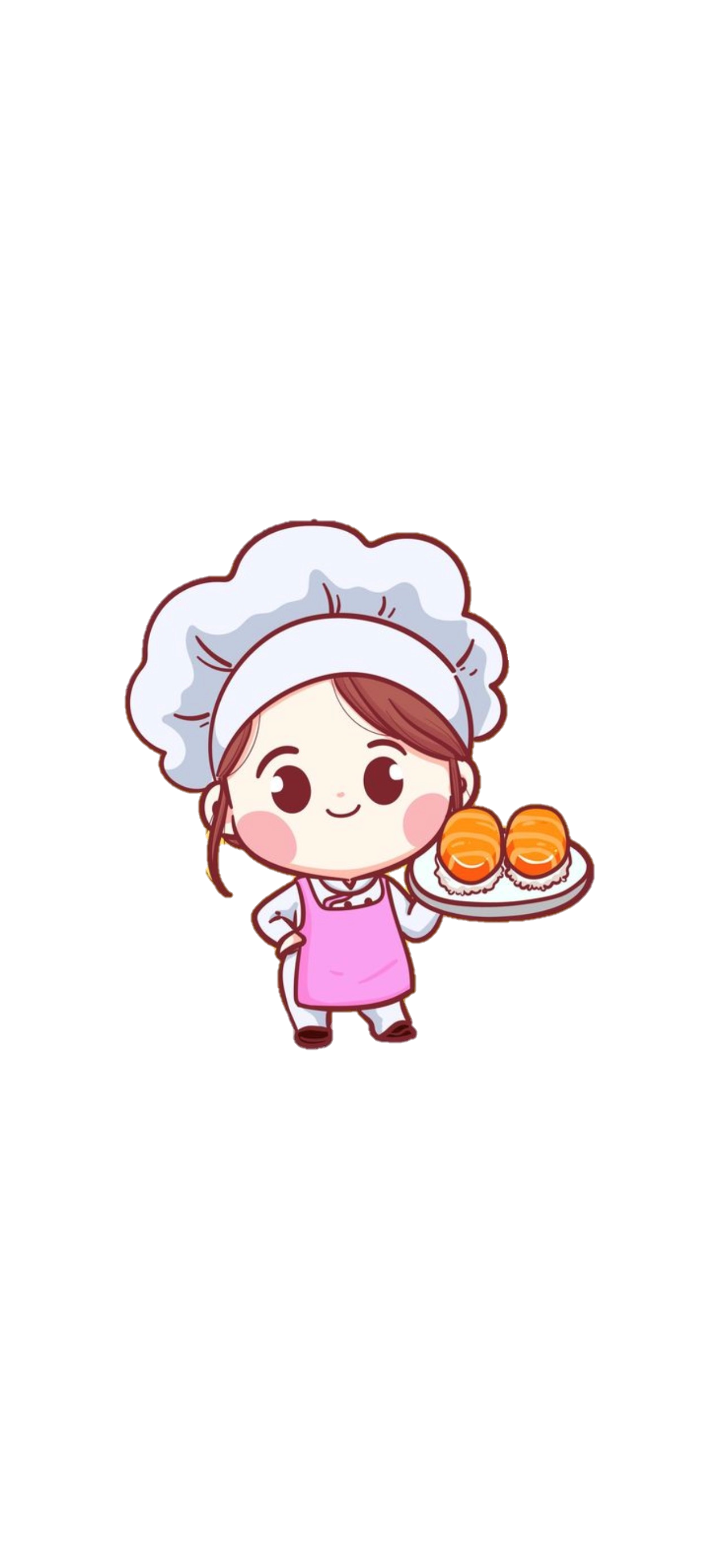 Đáp án: 1 794
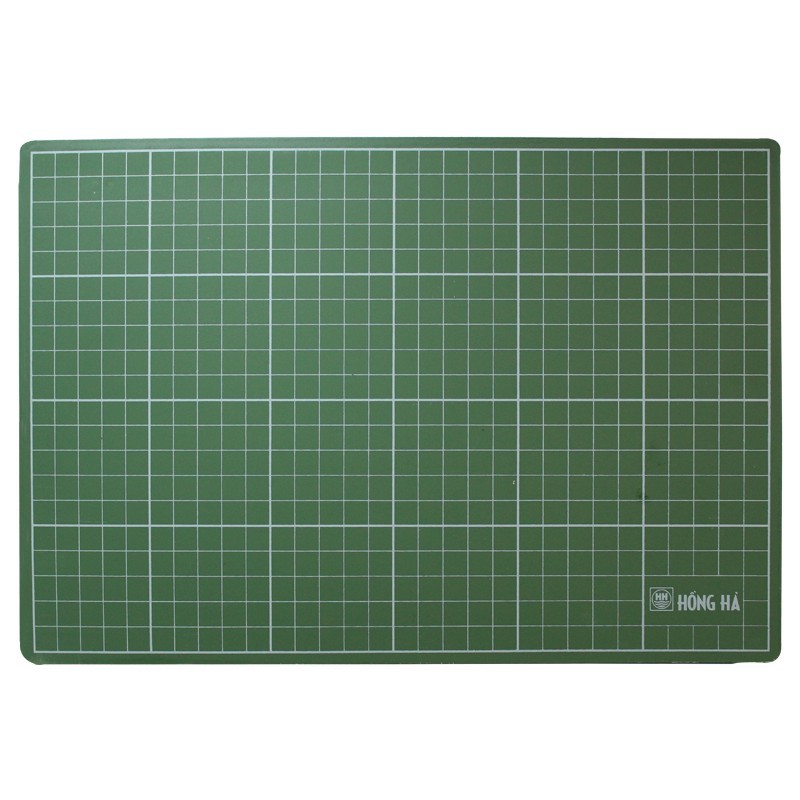 Làm vào bảng con
[Speaker Notes: Thiết kế: Hương Thảo – Zalo 0972115126. Các nick khác đều là giả mạo]
02
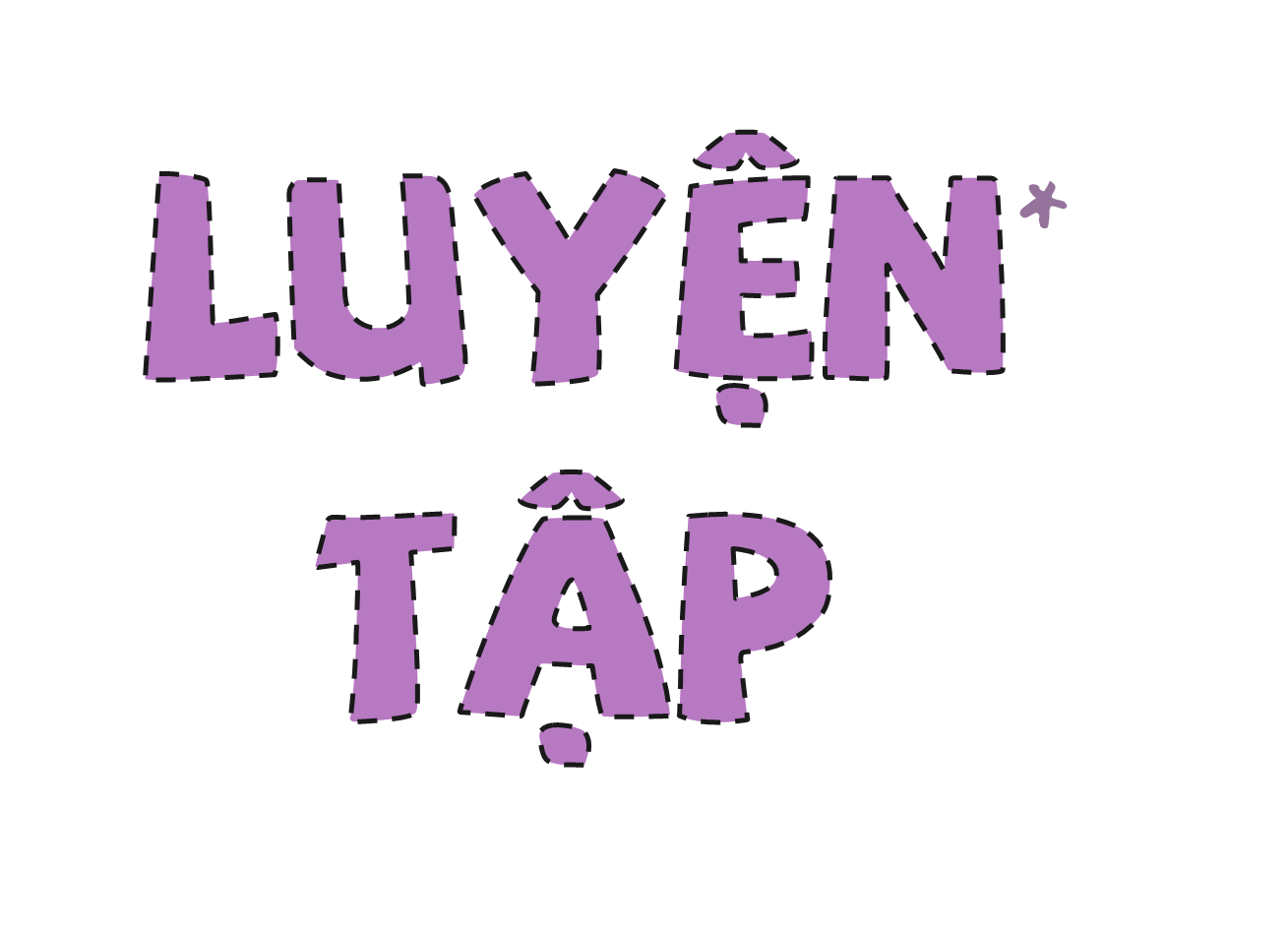 Một cửa hàng đã bán 40 kg gạo tẻ với giá 18 000 đồng một ki-lô-gam và 35 kg gạo nếp với giá 25 000 đồng một ki-lô-gam. Hỏi cửa hàng đó thu được tất cả bao nhiêu tiền?
3
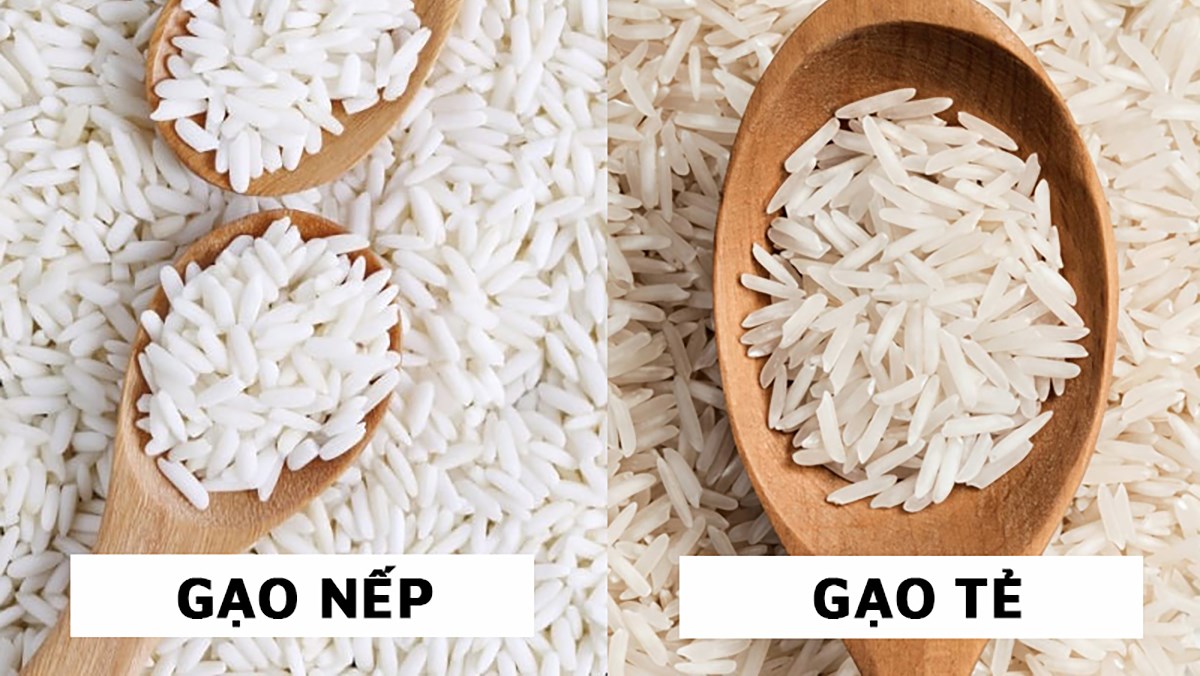 Tóm tắt:
1 kg gạo tẻ: 18 000 đồng
1 kg gạo nếp: 25 000 đồng
40 kg gạo tẻ và 35 kg gạo nếp: ... đồng?
Bài giải:
Số tiền bán gạo tẻ là:
18 000 × 40 = 720 000 (đồng)
Số tiền bán gạo nếp là:
25 000 × 35 = 875 000 (đồng)
Cửa hàng thu được tất cả số tiền là
720 000 + 875 000 =1 595 000 (đồng)
Đáp số: 1 595 000 đồng
Đường chạy bộ vòng quanh một sân vận động dài 400 m. Một vận động viên ngày đầu chạy 23 vòng xung quanh sân vận động, ngày thứ hai chạy 27 vòng. Hỏi:
4
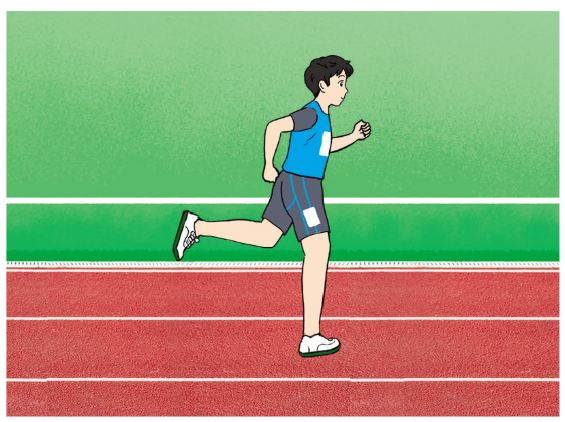 a) Mỗi ngày vận động viên đó chạy được bao nhiêu mét?
Bài giải:
Ngày đầu người đó chạy được số mét là: 400 × 23 = 9 200 (m)
    Ngày thứ hai người đó chạy được số mét là: 400 × 27 = 10 800 (m)
Đường chạy bộ vòng quanh một sân vận động dài 400 m. Một vận động viên ngày đầu chạy 23 vòng xung quanh sân vận động, ngày thứ hai chạy 27 vòng. Hỏi:
4
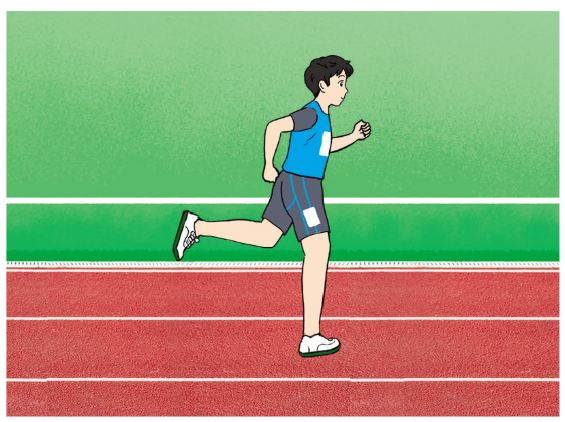 b) Sau cả hai ngày vận động viên đó chạy được bao nhiêu mét?
Bài giải:
Cả hai ngày vận động viên đó chạy được số mét là: 
9 200 + 10 800 = 20 000 (m)
Đường chạy bộ vòng quanh một sân vận động dài 400 m. Một vận động viên ngày đầu chạy 23 vòng xung quanh sân vận động, ngày thứ hai chạy 27 vòng. Hỏi:
4
c) Ngày thứ hai vận động viên đó chạy nhiều hơn ngày thứ nhất bao nhiêu mét?
Bài giải:
Ngày thứ hai chạy được nhiều hơn ngày thứ nhất số mét là:
10 800 – 9 200 = 1 600  (m)
Đáp số: a. Ngày đầu 9 200 m;  Ngày thứ hai 10 800m. 
b. 20 000 m.
c. 1 600m
03
Vận dụng
Vận dụng
Hoá đơn truyền hình cáp của gia đình Huy là 115 000 đồng mỗi tháng. Hỏi cả năm gia đình Huy phải trả bao nhiêu tiền truyền hình cáp?
5
Tóm tắt:
Đổi: 1 năm = 12 tháng
Số tiền gia đình Huy phải trả cho hóa đơn truyền hình cáp trong 1 năm là:
115 000 x 12 = 1 380 000 (đồng)
Đáp số: 1 380 000 đồng.
Tóm tắt:
1 tháng: 115 000 đồng
1 năm: ….đồng?
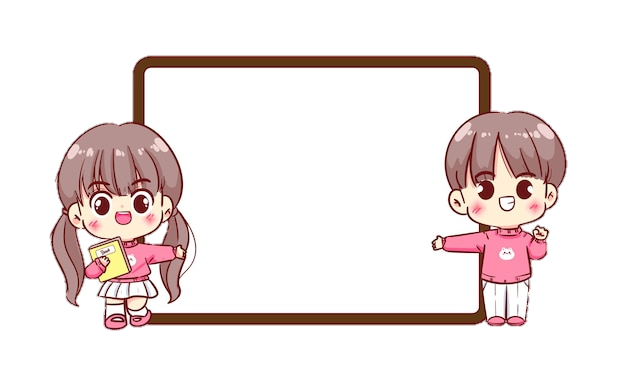 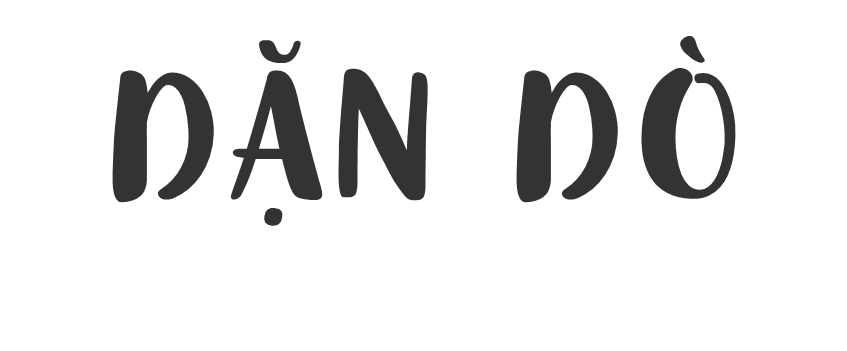 Hoàn thành BTVNÔn lại bài học
[Speaker Notes: Thiết kế: Hương Thảo – Zalo 0972115126]
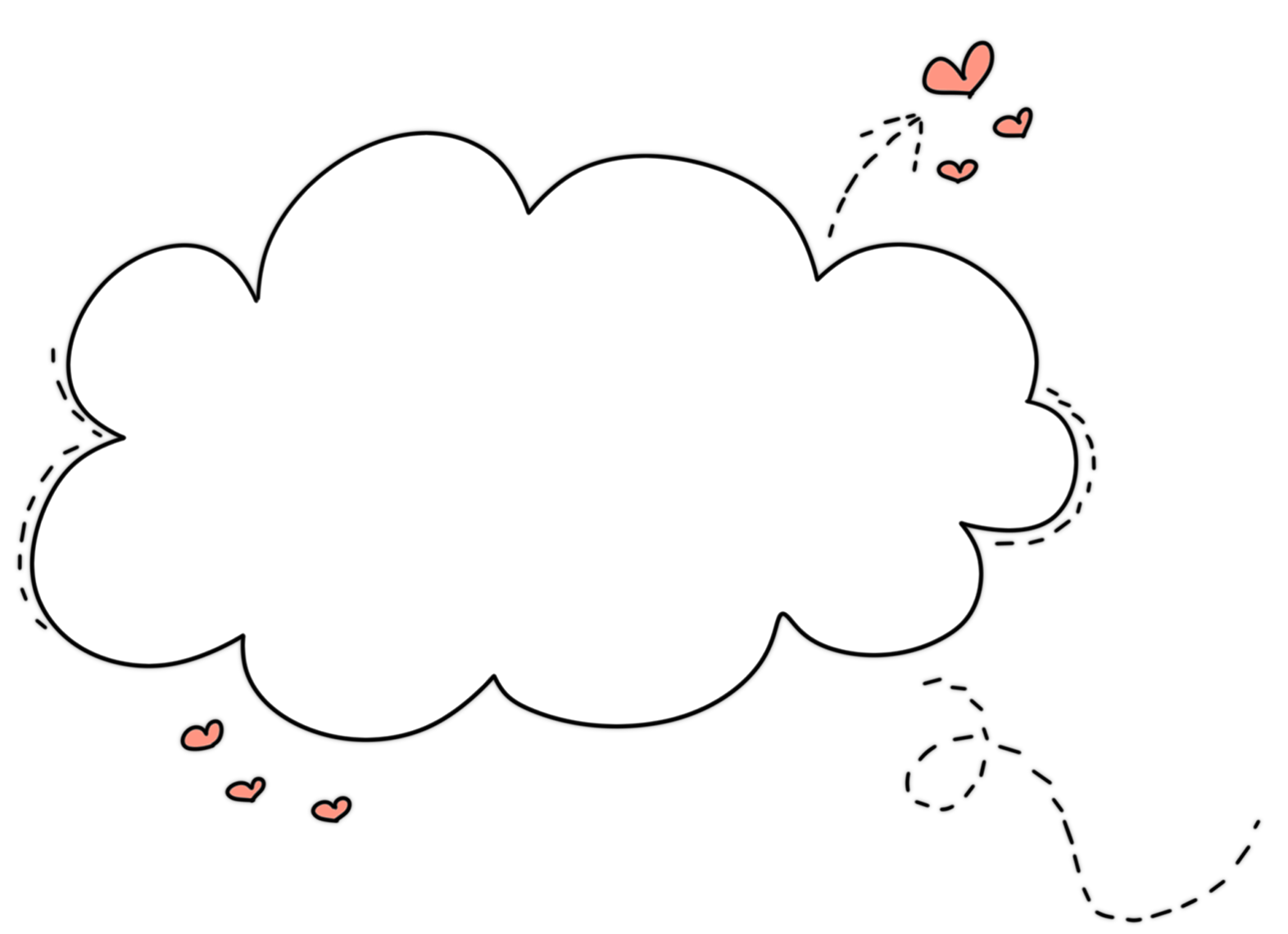 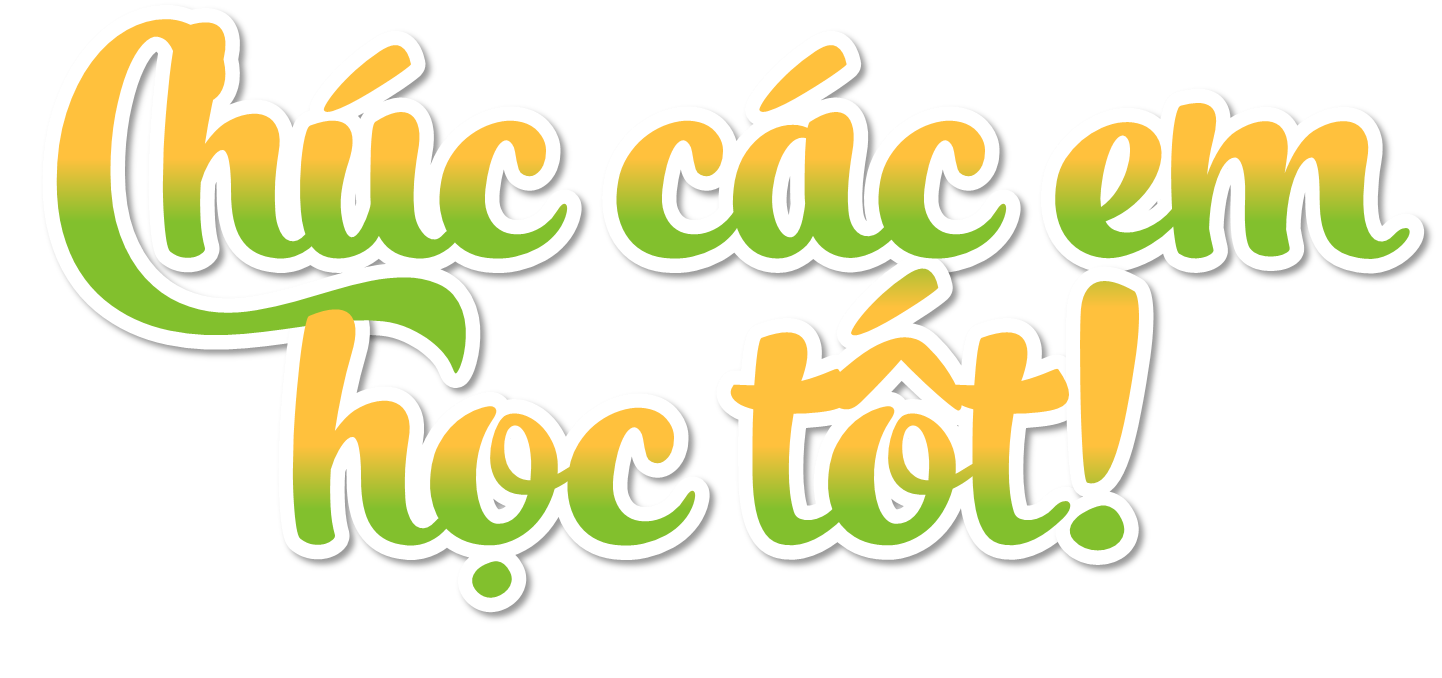 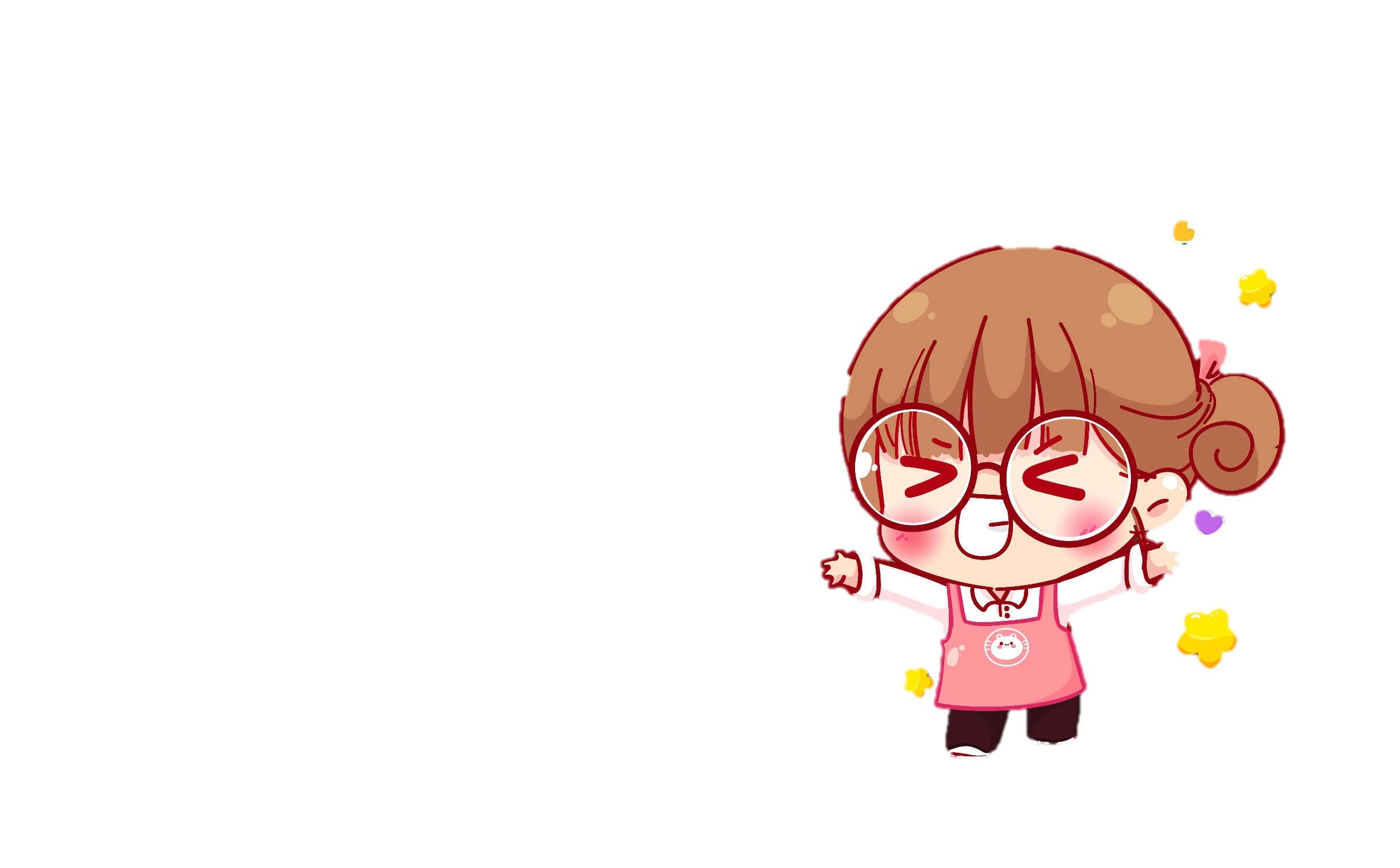